Missionary Care
Gracious Heavenly Father, thank You for using our missionary couple Matthew and Diana, with their two children, to serve as long term missionaries in Hokkaido, Japan. Not only do they care for the souls of the Japanese people, but they are also arranging time to visit and preach to the Ainu, the indigenous people of Northern Japan. We ask God to expand Matthew's
1/3
Missionary Care
and Diana's outreach and relationships with the locals, that they would become trusted Christian friends to them. This year, may the Holy Spirit lead the missionaries to partner with the pastors and leaders of the local churches in one accord to revitalize the Japanese churches and spread the Gospel widely. Especially in the eastern part of Hokkaido, all the
2/3
Missionary Care
evangelical meetings planned by churches will sow Gospel seeds on good soil that will germinate and grow and bear fruit for God in the future. We ask our Heavenly Father to send more long-term and short-term missionaries to Japan. In the name of our Lord Jesus Christ, Amen.
3/3
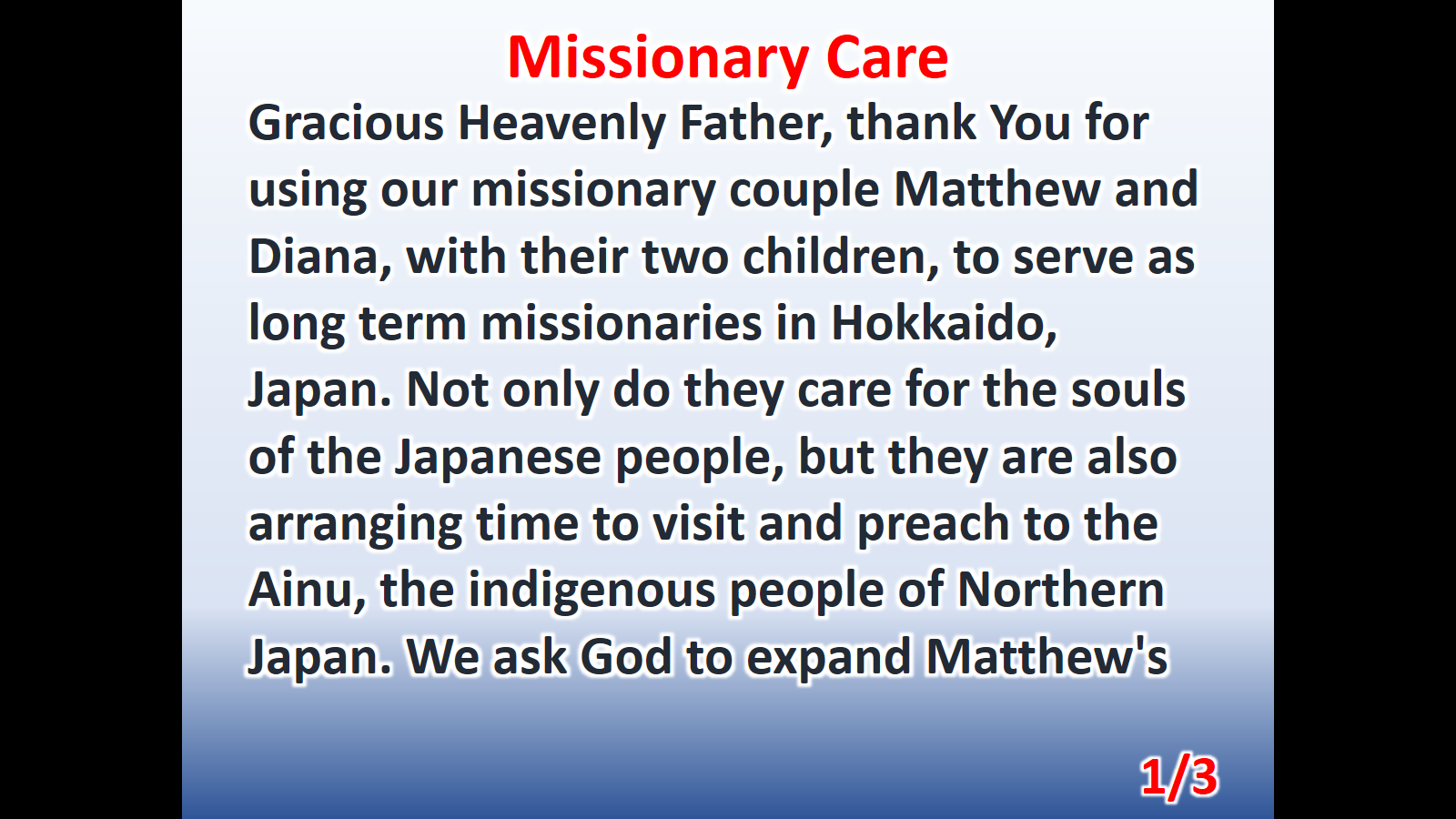 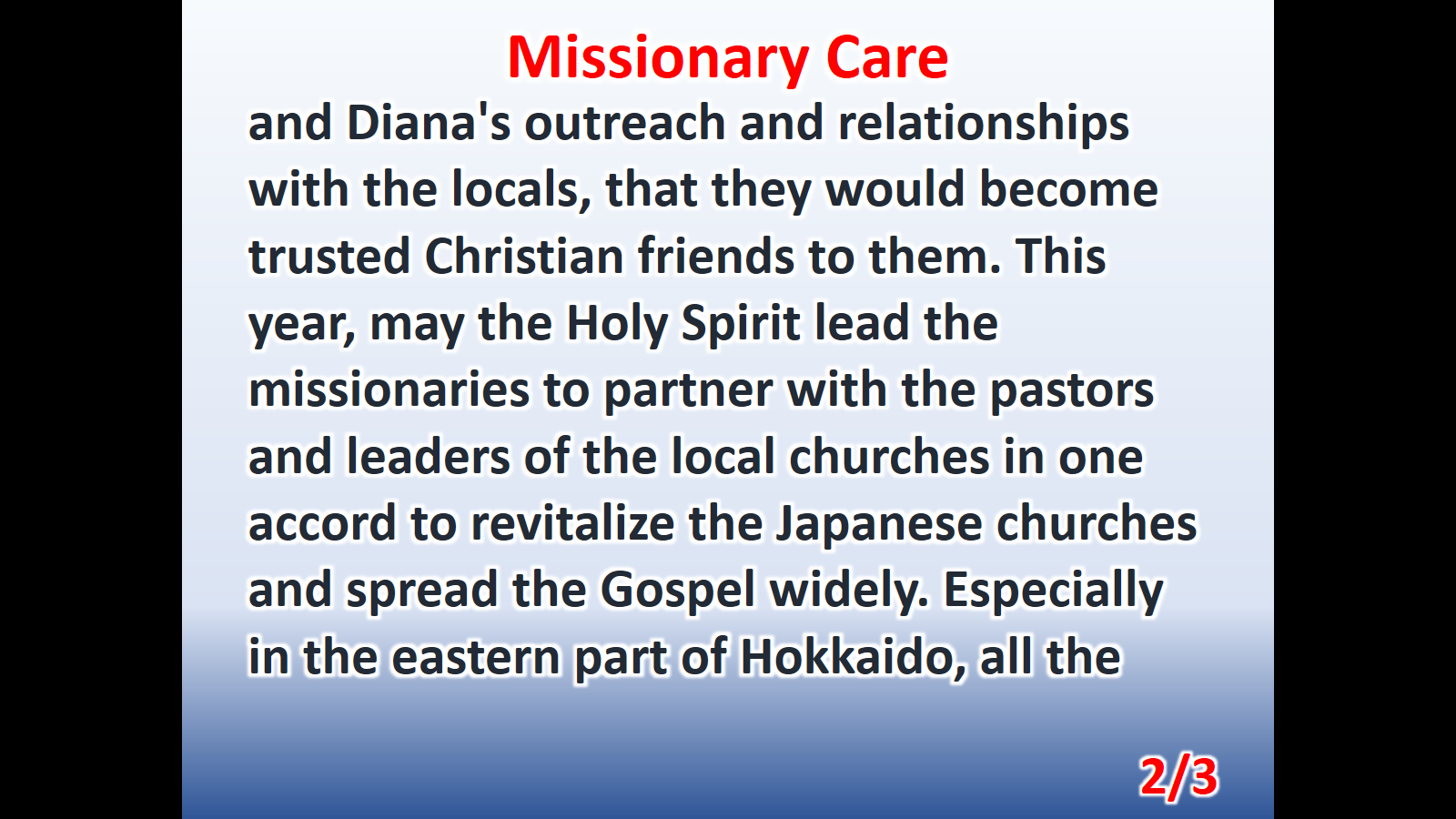 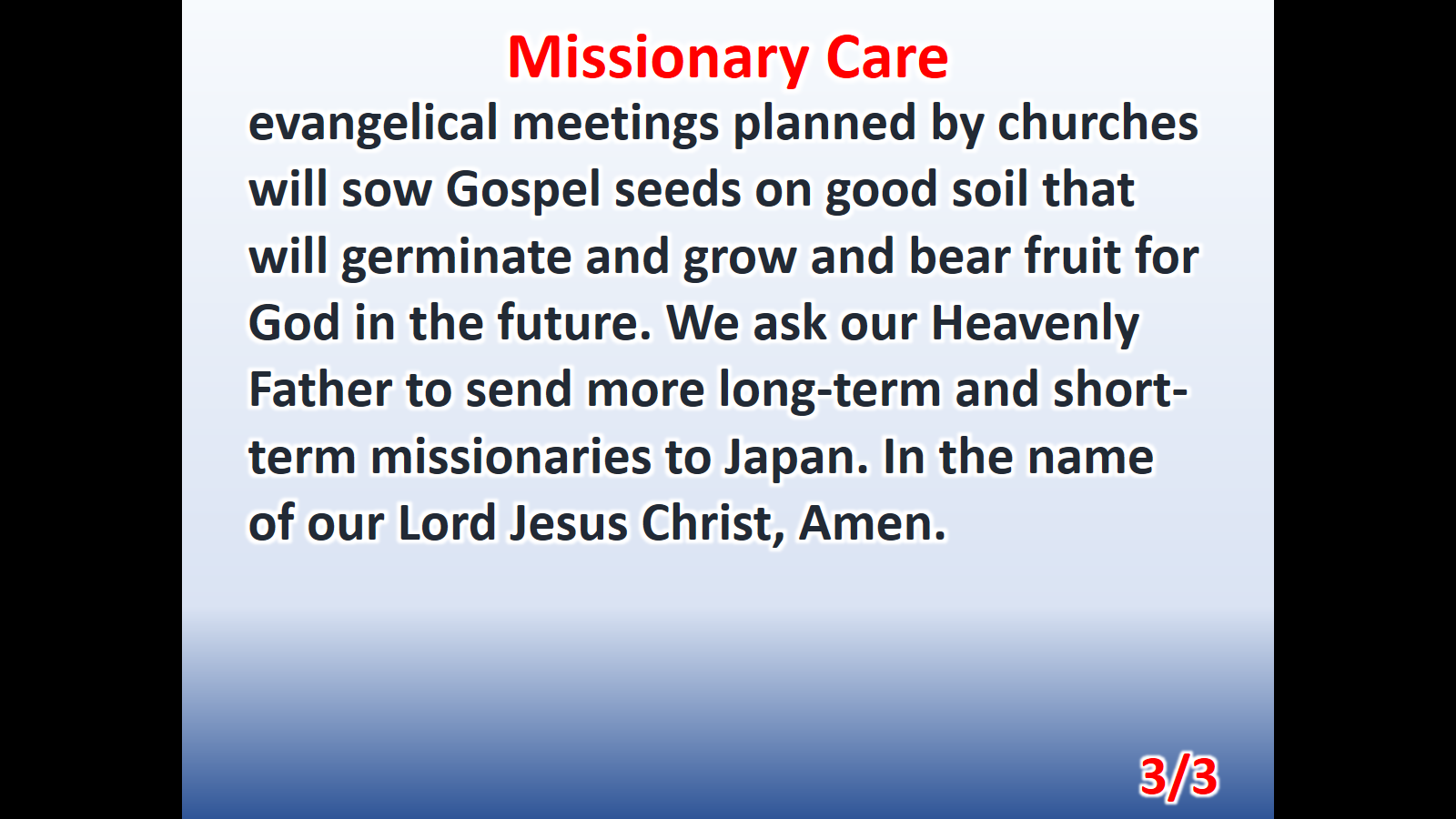